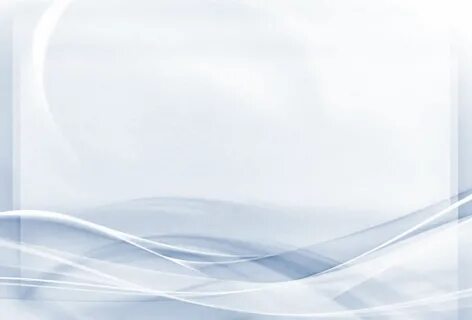 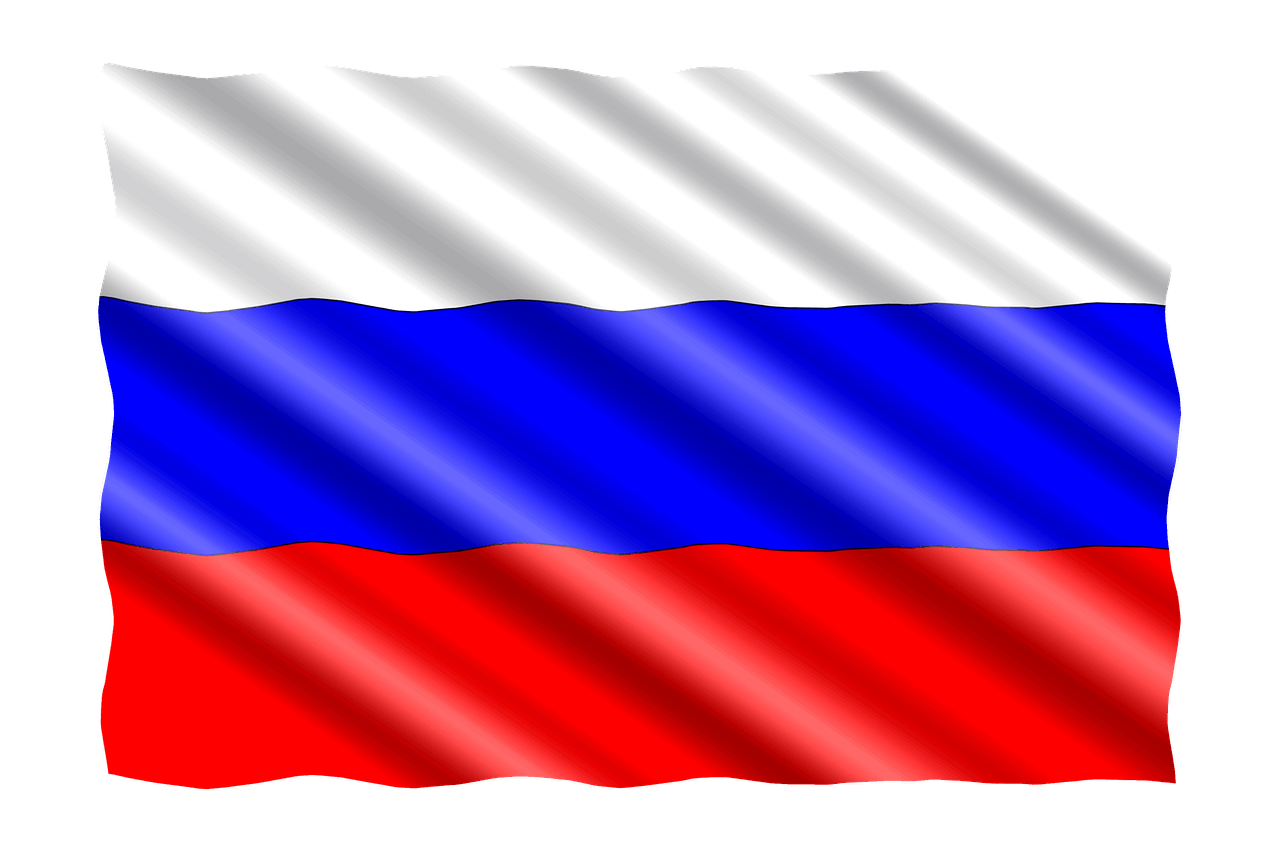 Творчество против коррупции
Вместе против коррупции
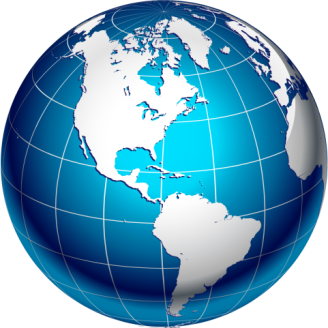 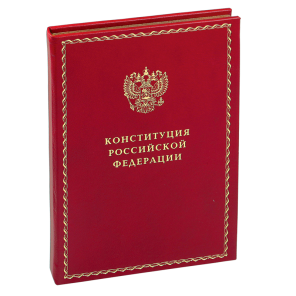 Крапивина А.Г.
Педагог дополнительного образования  МБУДО «ЦДТТ»
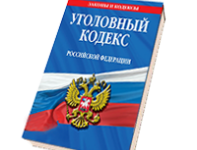 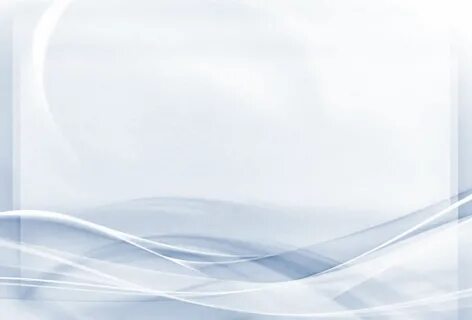 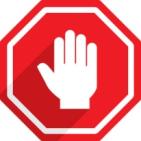 Коррупция это
Определения в научной литературе
1. коррупция – это социально-правовое или криминалистическое явление, которое охватывает ряд преступлений, представляющих злоупотребление государственностью властью и иными должностными полномочиями для получения материальной и иной выгоды в личных целях, в целях третьих лиц или групп –Лунев В. В.
3. коррупция – это …социальное явление,заключающееся в разложении власти, когда государственные (муниципальные) служащие ииные лица, уполномоченные на выполнение государственных функций, используют своеслужебное положение, статус и авторитетзанимаемой должности в корыстных целях дляличного обогащения или в групповых интересах– Волженин Б. В.
2. коррупция представляет собой «…порчу иликоррозию власти путем ее подкупа» –Богданов И. Я., Капилина И. П.
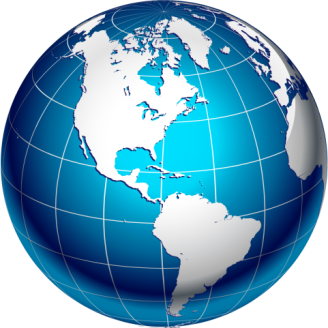 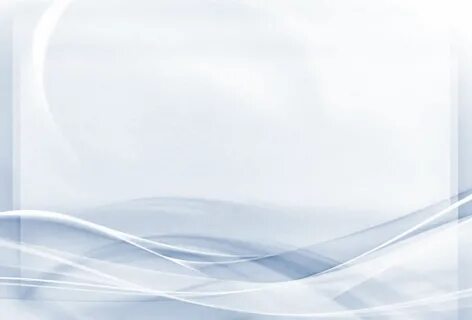 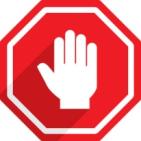 Коррупция это
Определения, даваемые в нормативных правовыхактах
1. коррупция - это «…злоупотребление государственной властью для получения выгоды в личных целях» - ООН, 1995 г.
2. коррупция – это злоупотребление служебным положением, дача взятки, получение взятки, злоупотребление полномочиями, коммерческий подкуп либо иное незаконное использование физическим лицом своего должностного положения вопреки законным интересам общества и государства в целях получения выгоды в виде денег, ценностей, иного имущества или услуг имущественного характера, иных имущественных прав для себя или для третьих лиц либо незаконное предоставление такой выгоды указанному лицу другими физическими лицами…», а также совершение перечисленных выше действий «…от имени и в интересах юридического лица» Федеральный закон «О противодействии коррупции» от 25.12.2008 № 273-ФЗ
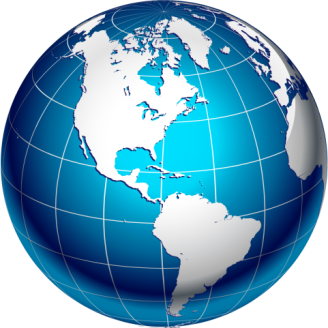 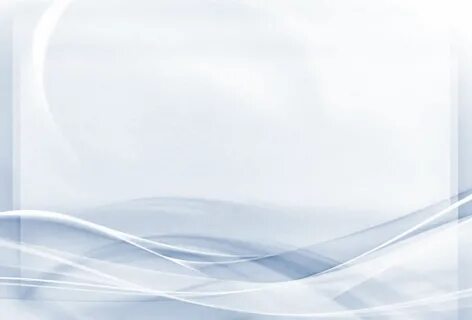 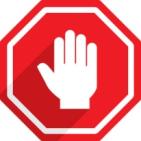 с экономической точки зрения рассматривается исходя из финансовых потерь, размера материального ущерба, наносимого неправомерными действиями
с юридической точки зрения – преступление, связанное с использованием служебного положения в корыстных целях Юридический подход – доминирующий
Коррупция
С позиций социологии общий дефект системы, при котором  устанавливаются и действуют неформальные связи в экономике, госуправлении, в деятельности политических институтов, формируется рынок «коррупционных услуг»
С позиций управления(менеджмента) –нарушение управленческого механизма, регламентированного нормами законодательства
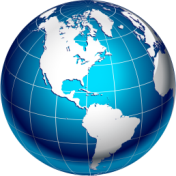 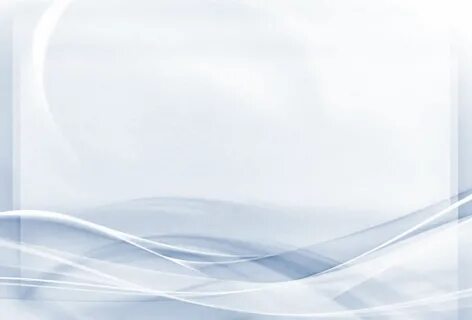 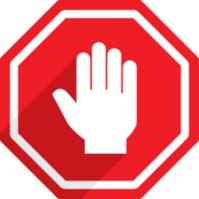 Наиболее типичные коррупционные отношения современной России
1. Совместительство государственных и муниципальных служащих в коммерческих структурах;2. Учреждение коммерческих структур и создание для них «условий благоприятствования»;3. Участие в приватизации государственных предприятий;4. Получение вознаграждения за покровительство или попустительство по службе;5. Использование государственного и муниципального имущества в личных целях;6. Обеспечение конкурентных преимуществ отдельным коммерческим структурам, участвующим в конкурсных торгах.
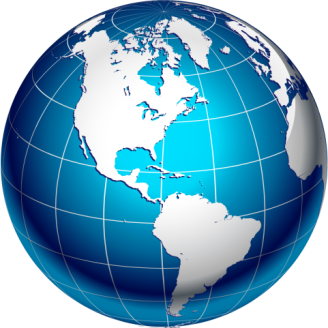 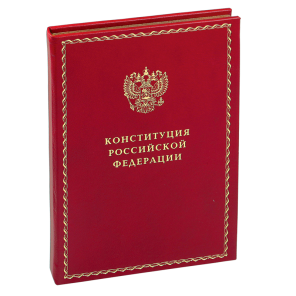 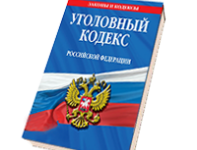 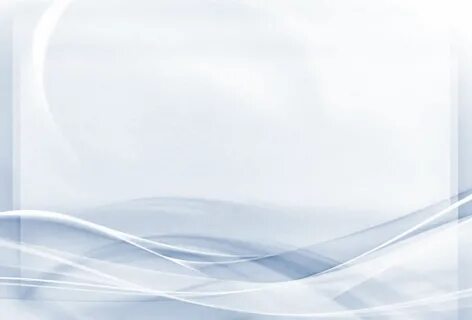 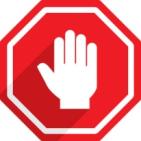 Основные формы проявления коррупционных отношений
Взяточничество;Подкуп;Вымогательство;«Откаты»;Сговор в личных корыстных интересах;Воровство, присвоение и растрата государственного имущества;Непотизм (кумовство);Фаворитизм (оказание покровительства приближенным);Манипуляция регулятивными функциями;Клиентизм и патронаж (предоставление услуг за поддержку электората);Электоральные нарушения (прямая покупка голосов избирателей)
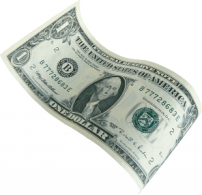 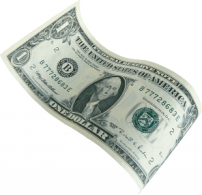 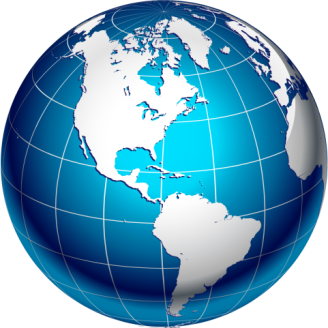 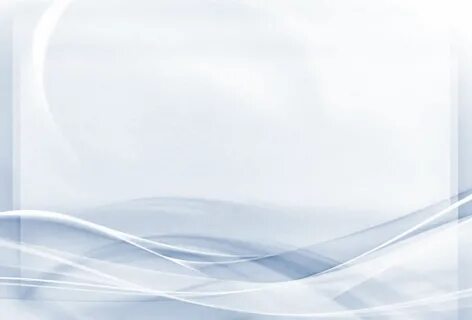 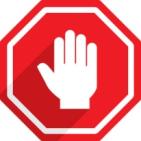 Причины (факторы) общего характера в странах с тоталитарным режимом правления и в переходный период обусловлены:
Отсутствием прозрачности принятия решений
Слияние власти и экономики
Высоким уровнем политической нестабильности
Установлением жесткой централизации
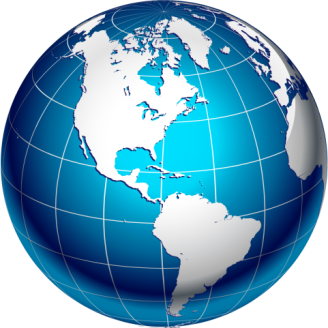 Неразвитостью гражданского общества
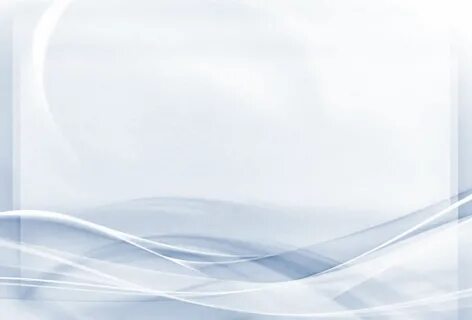 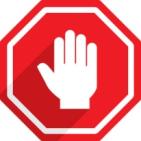 Антикоррупционная политика РФ
суть - противопоставление«симметричных» мер противодействия каждому набору коррупциогенных факторов.
Составная часть государственной политики
представляет собой комплексную систему ограничений коррупции, базирующуюся на принципе «сквозного проникновения» антикоррупционых норм в НПА.
стратегическая цель – перевод коррупции в разряд высокорисковых явлений; перевод коррупционных действий в разряд невыгодных для каждого участника коррупционной сделки.
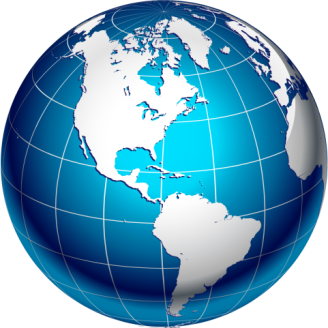 Ключевые принципы антикоррупционной политики:
системность;
превентивность в целях повышенияэффективности
практическая реализуемость
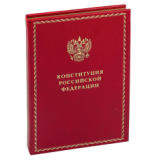 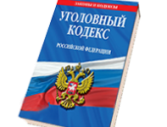 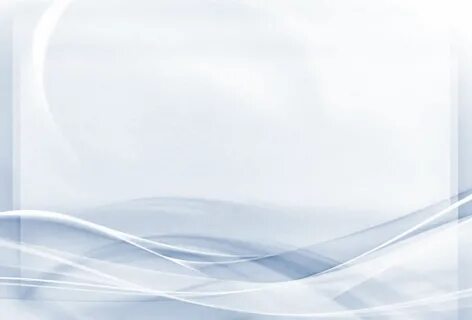 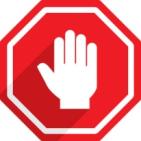 Федеральный закон от 25.12.2008 N 273-ФЗ (ред. от 26.05.2021) "О противодействии коррупции«
Статья 13. Ответственность физических лиц за коррупционные правонарушения
1. Граждане Российской Федерации, иностранные граждане и лица без гражданства за совершение коррупционных правонарушений несут уголовную, административную, гражданско-правовую и дисциплинарную ответственность в соответствии с законодательством Российской Федерации.
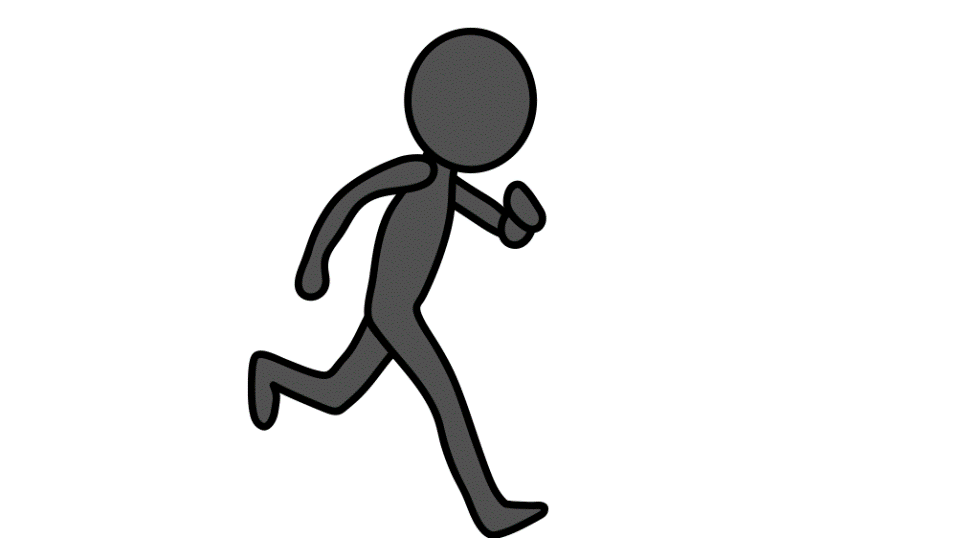 2. Физическое лицо, совершившее коррупционное правонарушение, по решению суда может быть лишено в соответствии с законодательством Российской Федерации права занимать определенные должности государственной и муниципальной службы.
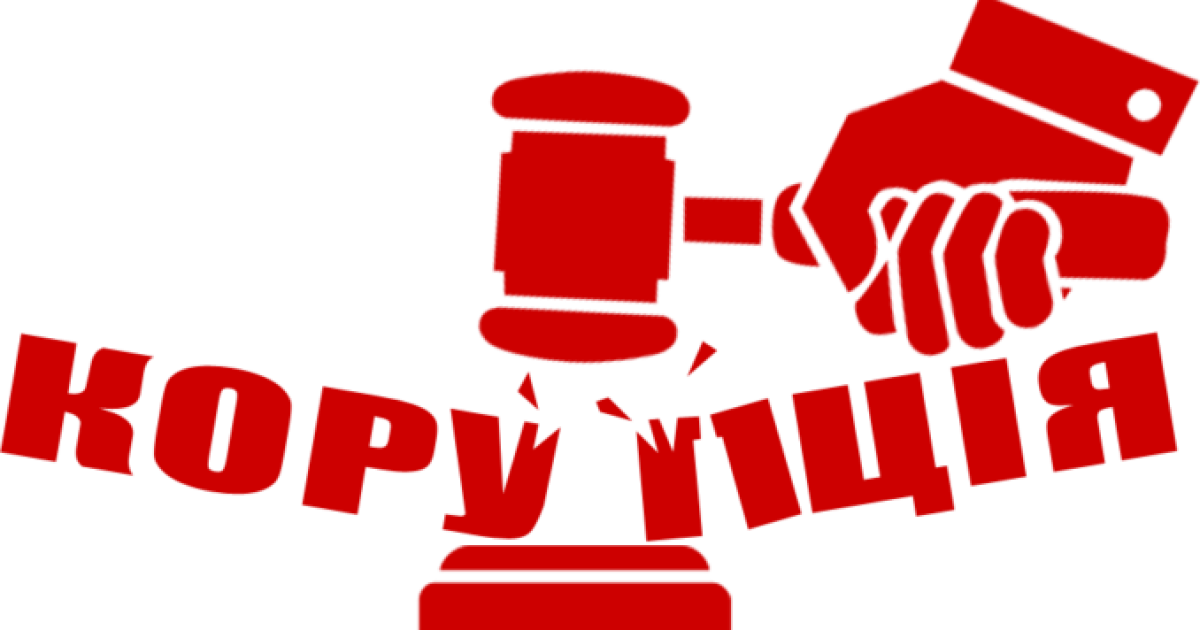 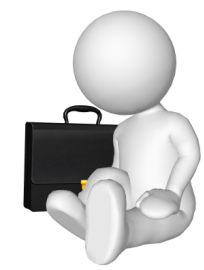 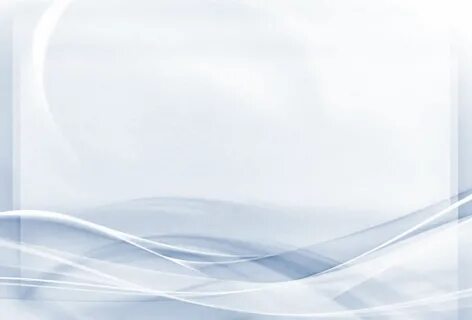 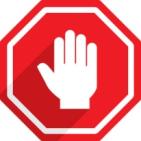 Приоритетные меры предупредительно-профилактического характера:
Цель – восполнение у граждан РФ пробелов в области правовых знаний. Ожидаемый результат – включенность граждан РФ в борьбу против коррупции.
Антикоррупционное правовое просвещение граждан РФ
Цель – изменение вектора общественного восприятия коррупции: от безразличия к негативной оценке.
Возможность реализации поставленной цели – СМИ сохраняют за собой роль «четвёртой власти»
Антикоррупционные передачи в СМИ
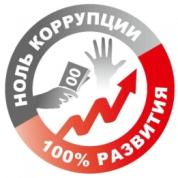 Цель – консолидация общества в борьбе с коррупцией и оказание содействия по выявлению случаев коррупции и злоупотребления служебным положением (в том числе при взаимодействии с правоохранительными и судебными органами без вмешательства в их деятельность).
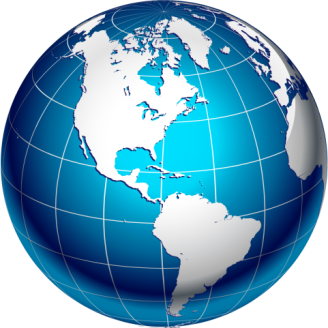 Государственная и региональная поддержка антикоррупционных общественных организаций
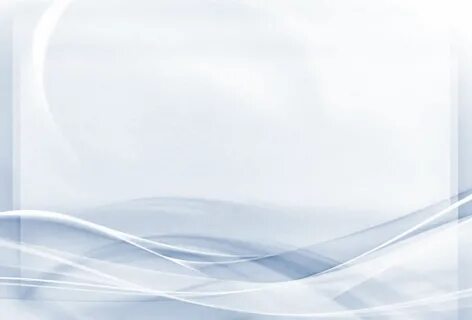 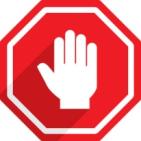 Приоритетные меры предупредительно-профилактического характера:
Задача – демонстрация нетерпимости к коррупции на региональном, федеральном и международном уровнях.
Периодичность – ежегодно.
Участники – высшие должностные лица страны, представители общественных организаций, деятели науки и культуры, представители правоохранительных органов.
Организация и проведение международных антикоррупционных форумов
Развитие системы бесплатной юридической помощи жертвам коррупции
Оказывается – правоохранительными органами и общественными организациями.
Реализация  блоков образовательных программ антикоррупционной направленности:
Блок №1 – образовательные программы среднего и высшего профессионального образования
Блок №2 – образовательные программы для государственных гражданских служащих и муниципальных служащих.
Введение в государственные образовательные стандарты учебных дисциплин антикоррупционной направленности
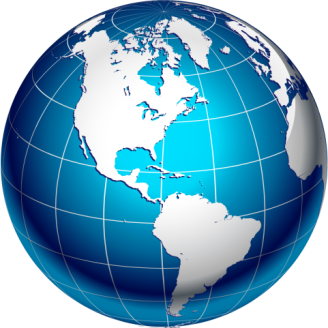 Используемые источники:
https://avatars.mds.yandex.net/i?id=ee63c7be1f024322a8a02140cd6d8b68-5607836-images-thumbs&n=13
https://avatars.mds.yandex.net/get-zen_doc/39788/pub_5e576afd68f3b756049c0d6a_5e576bf29569d2141b78aac5/scale_1200
https://a.d-cd.net/e10ba05s-960.jpg
https://e7.pngegg.com/pngimages/134/393/png-clipart-100-euro-bundles-euro-banknotes-foreign-exchange-market-currency-money-euro-saving-trade.png
https://www.pnglib.com/wp-content/uploads/2020/01/money-one-bill-dollar_5e2871da8c060-2048x1985.png
https://e7.pngegg.com/pngimages/449/937/png-clipart-united-states-one-hundred-dollar-bill-united-states-dollar-united-states-one-dollar-bill-banknote-money-money-white-bank.png
https://avatars.mds.yandex.net/get-images-cbir/1077294/BPJP9XVwRsrGsbBk73HFiw0210/ocr
https://avatars.mds.yandex.net/get-images-cbir/1573311/oSRSco0dICknuEs_-3hmLw4333/ocr
https://pngimage.net/wp-content/uploads/2018/06/белые-человечки-для-презентации-png-1.png
https://harlingenwebdesigns.com/wp-content/uploads/2016/05/msn-with-beg-02.png
https://mroo42.edusite.ru/images/man-with-board-01.png   - человечек с доской
https://cdn-0.imagensemoldes.com.br/wp-content/uploads/2020/06/Globo-Terrestre-PNG-1536x1536.png  глобус
https://e7.pngegg.com/pngimages/201/700/png-clipart-china-company-organization-information-journalism-globe-miscellaneous-company.png глобус
https://thumbs.gfycat.com/ZestySarcasticFlatcoatretriever-max-1mb.gif   --- бегущий человек
https://2.bp.blogspot.com/-J8OBaH4KtLk/W1CkTds6VBI/AAAAAAAAIBk/2JdKrJ1hwt8qF86i0W9uxCmevRksP1IlwCLcBGAs/s1600/Mani%2528controlacrisi_org%2529.gif
https://media.istockphoto.com/vectors/stop-sign-hand-icon-vector-id694625218?k=6&m=694625218&s=612x612&w=0&h=azMETOK3WlW-wri2gfOatJ2hROPoiQ1EsVl4vPLb_OU=      антикор 1
https://volyn.com.ua/content/thumbs/1200x630/o/6v/lsftcf-jfyagvdw4wwne3bzr3liagiud7xtt6vo.png
https://www.culture.ru/storage/images/29be6cf836dac6d9baad23a6f4fc7387/8a065678471edc030e1990f25f21ca8a.png
https://www.janzenshop.de/314878-large_default/federalnyj-zakon-o-protivodejstvii-korrupcii-.jpg
https://orel.sledcom.ru/upload/site19/document_news/105910431054105110541042105310671049_105010541044104510501057_1056105410571057104810491057105010541049_106010451044104510561040106210481048-197xx150.png
https://gy.orb.ru/activity/5611/
https://ppt-online.org/89519 
https://w7.pngwing.com/pngs/851/3/png-transparent-blackboards-and-blackboard-sassafras-teachers-day-school.png
https://sc02.alicdn.com/kf/H303b475dbb654a508fe6658ebc75c7b0i/200315674/H303b475dbb654a508fe6658ebc75c7b0i.png
https://189131.selcdn.ru/leonardo/uploadsForSiteId/200453/texteditor/d496879c-567c-42c5-8b78-cc36c04973de.jpg
https://vdkanal.ru/attachments/article/233/Antikorrupcia.jpg
https://static.tildacdn.com/tild6439-6338-4739-b839-613139636637/kisspng-arm-clip-art.png
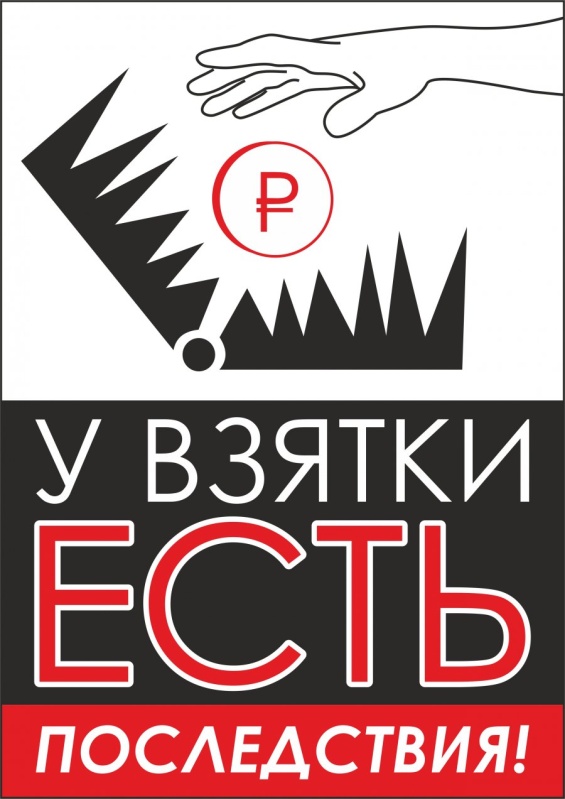